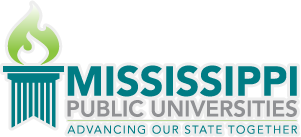 IHL Update & Discussion
Jim Hood, Ph.D.
Assistant Commissioner for Strategic Research

MBUG 2017 Conference – September 11, 2017

@MSPublicUniv            www.mississippi.edu           #AdvancingMS
IHL Activity at Record Levels
Fall 2017/AY2017 Students – 81,350p/95,857*
Several institutions showing declines for Fall 2017
Resident enrollment – around 70% (Declining)
AY2017 Degrees – 17,760p*
Average Annual In-State Tuition - $7,217*
FY2016 Research Dollars – $422 million
Fall 2016 Employees – 28,616*
Part-Time, UMMC (35%), MSU-Ag & Extension

*System Records   p Preliminary
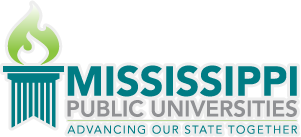 IHL Update & Discussion of Issues
Allocation Model
Lifetracks Workforce Report
Student Financial Aid Program Review
Complete to Compete Initiative
MS Data Management Working Group
IHLMIS Data
Future of IHLMIS
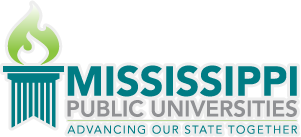 IHL Update & Discussion of Issues
Allocation Model
Lifetracks Workforce Report
Student Financial Aid Program Review
Complete to Compete Initiative
MS Data Management Working Group
IHLMIS Data
Future of IHLMIS
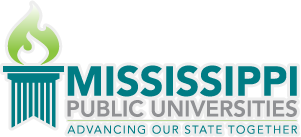 Allocation Model
FY2017 & FY2018 – no new money to run model; using FY2016 distribution
Model needs to do 2 things simultaneously:
Reward growth (90% on completed cred hrs)
Recognize struggles with adequate resources
Model with 8 VERY different institutions is problematic (618K vs 61K SCHs per year)
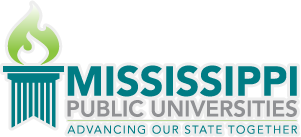 Allocation Model – 3 Components
1	Operational Support – Designed to 	supplement “cost of opening doors”; 	considers budget for Institutional Support, 	Operations and Maintenance, and Student 	Services

2	Credit Hours Completed – 90% of allocation 	based on credit hour production; uses 	three-year straight average; hours weighted 	by discipline and level
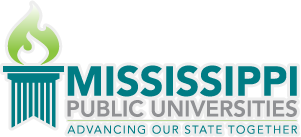 Allocation Model – Three Components
3	Performance – 10% of allocation based on 	variety of performance metrics; uses three-	year straight average

Degrees awarded to at-risk students (Pell; ACT<19)
Degrees in Priority Fields (STEM,Health,Education)
Students accumulating 30 and 60 credit hours
Students with <19 completing entry-level gateway courses
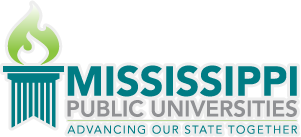 IHL Update & Discussion of Issues
Allocation Model
Lifetracks Workforce Report
Student Financial Aid Program Review
Complete to Compete Initiative
MS Data Management Working Group
IHLMIS Data
Future of IHLMIS
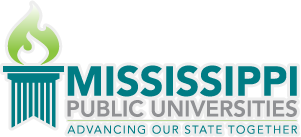 Lifetracks Workforce Report
Report on Workforce Outcomes for IHL Graduates
Standing Annual Report from 
Workforce Outcomes by
	-Residency		-Ethnicity
	-Gender			-Degree Level
	-Program of Study: Baccalaureate
	-Program of Study: Graduate & Professional
	-Program of Study: Customized
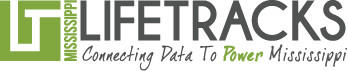 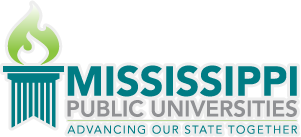 Lifetracks Workforce Report
61% of resident baccalaureate graduates remain in state 5 years after graduation ($35K)

8% of nonresidents remain after 5 yrs ($37K)
IHL Update & Discussion of Issues
Allocation Model
Lifetracks Workforce Report
Student Financial Aid Program Review
Complete to Compete Initiative
MS Data Management Working Group
IHLMIS Data
Future of IHLMIS
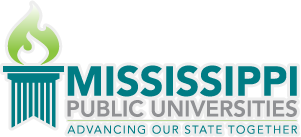 Financial Aid Program Review
4-Yr Public: 73% of State Aid (18,556/$32.2M)  2-Yr Public: 13% of State Aid (9,599/$5.8M) Pell Other:  14% of State Aid (3,032/$5.9M)
3 Largest Programs:
MTAG (24,537 / $14.6M / $594 / 2.50 / 15)
MESG (2,519 / $6.1M / $2,406 / 3.50 / 29)
HELP (2,661 / $15.1M / $5,681 / 2.50 / 20c / <$39.5k)
MTAG and MESG have not been changed since their inception in mid-90s
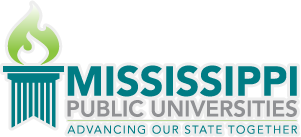 Financial Aid Program Review
How can state financial aid programs and/or dollars be optimized to provide the greatest benefit to our students and overall state?

Examine state aid from a variety of perspectives:  Student (Income, Academic Preparedness), Total Aid Package (State, Federal, Institutional), and Productivity (Grad Rates, Workforce Retention, Income)
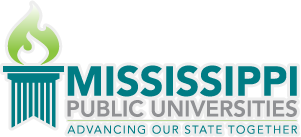 Financial Aid Program Review
Financial Aid Interactive Model (in progress through Lifetracks)
Timeline:
	Collect Data and Conduct Study in Fall 2017 	and Spring 2018

	Develop report with recommendations for 	the Legislature in Spring 2019
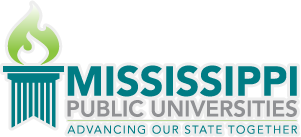 IHL Update & Discussion of Issues
Allocation Model
Lifetracks Workforce Report
Student Financial Aid Program Review
Complete to Compete Initiative
MS Data Management Working Group
IHLMIS Data
Future of IHLMIS
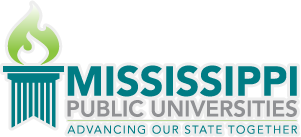 Complete2Compete (C2C)
Statewide initiative to reclaim former students who never earned their degree





http://www.msc2c.org/
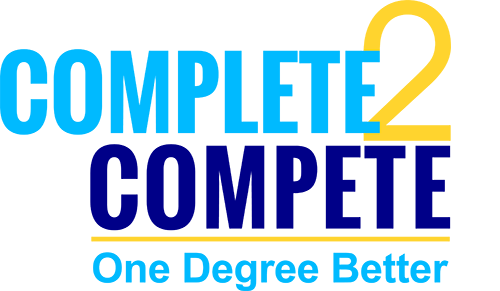 Complete2Compete (C2C)
MS adults (21+) with some college and no degree
	- Improve college attainment goals
	- Strengthen state workforce
	- Improve personal incomes and state tax base

Data for the initiative went back 15 years
Collaborative effort between IHL and MCCB
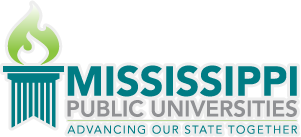 C2C’s Four Target Groups
Baccalaureate, no additional coursework (12k)
Associate, no additional coursework (77k)
Baccalaureate, some additional coursework (34k)
Associate, some additional coursework  (243k)
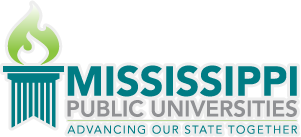 Complete2Compete
Initiative Steps In Progress:
Define Target Groups
	- Remove Degree Holders (NSClearinghouse)
	- Address Barriers, Holds (Financial, 	Academic)
Review Campus Adult Services (ALFI Toolkit)
Re-Engage former adult students with direct marketing
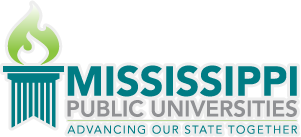 Complete2Compete
Day 1:  August 15th
	   162 Applications
	1,372 Website Visits
Day 25:  September 8th
	1,836 Applications
	7,140 Website Visits
	2 Degrees Awarded (AA-EMCC; BA-UM)
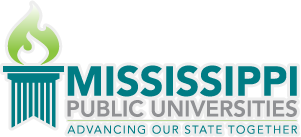 IHL Update & Discussion of Issues
Allocation Model
Lifetracks Workforce Report
Student Financial Aid Program Review
Complete to Compete Initiative
MS Data Management Working Group
IHLMIS Data
Future of IHLMIS
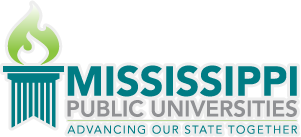 MS Data Management Working Group
HB649 – Initial Meeting in July 2017
9 members (ITS, DFA, PEER, LBO, MDH, IHL)
Identify financial and nonfinancial databases
Degree of accessibility and volume
Legal requirements that impact access (FERPA)
Data dictionaries and audit procedures
All files and records shall become work files of PEER Committee
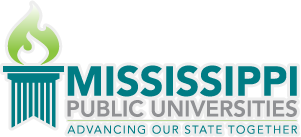 IHL Update & Discussion of Issues
Allocation Model
Lifetracks Workforce Report
Student Financial Aid Program Review
Complete to Compete Initiative
MS Data Management Working Group
IHLMIS Data
Future of IHLMIS
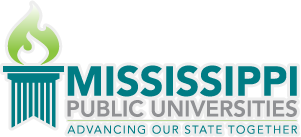 IHLMIS Data Files
IHLMIS Data – Recent Changes
Employee
- Crosswalk for EEO and SOC codes
Scholarship
Code for new C2C Tuition Grant
Outcome
- Terminology to exclude AP, CLEP, IB 	activity from hours earned and graded
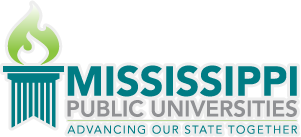 IHLMIS Data – Recent Changes
Student
Current Reg code for C2C students
ACT-SAT concordance table and process
Residency for Fee code to capture institutional nonresident tuition waivers
Intermediate
- Coding and terminology for new co-	requisite courses
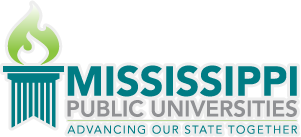 IHL Update & Discussion of Issues
Allocation Model
Lifetracks Workforce Report
Student Financial Aid Program Review
Complete to Compete Initiative
MS Data Management Working Group
IHLMIS Data
Future of IHLMIS
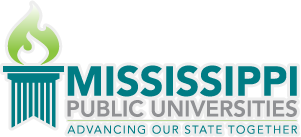 Future of IHLMIS Data
Predictive Analytics
Using technology (data) to predict the future behavior of individuals in order to drive better decisions.

Using data trends and patterns to look ahead.
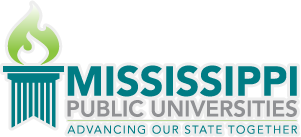 Future of IHLMIS Data
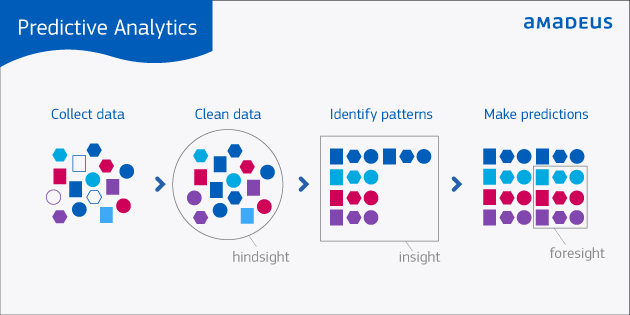 Predictive Analytics Examples
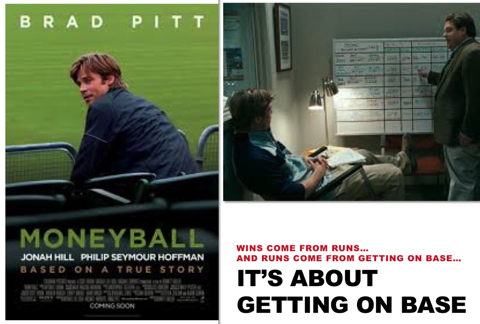 Predictive Analytics Examples
Moneyball – Oakland A’s using analytics to predict on-base percentage resulting in more runs
Google Flu Trends – analyzing Google searches to predict flu outbreaks 7-10 days faster than the Center for Disease Control
Target – predicts customer pregnancy based on shopping behavior
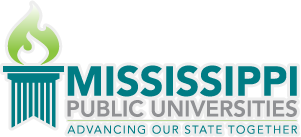 Predictive Analytics Examples
Mental Health – predict schizophrenia from patient transcripts analyzing pronouns and length of responses
Rio Salado Community College – predicts after 8 days probability students will attain a C or better using online activity
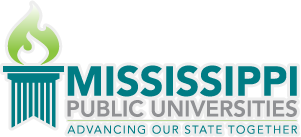 Predictive Analytics with IHL Data
Forecast Enrollment and Credit Hour Production (Allocation Model)
Examine Academic Program Viability (Will a program remain viable given number and quality of incoming students?)
Forecast Completion Probability (HS GPA, ACT, First Semester GPA, Gateway Grades, Financial Aid)
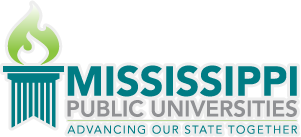 Predictive Analytics with IHL Data
Examine impact of student financial aid (in progress with Lifetracks)
Study thresholds for requiring intermediate courses
Link academic and workforce data to forecast completion and level of participation in workforce (annual income)
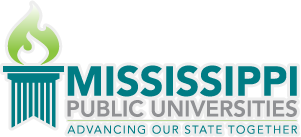 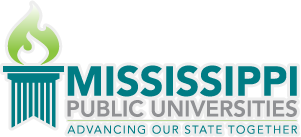 Thank You!
Jim Hood, Ph.D.
Assistant Commissioner for Strategic Research

jhood@mississippi.edu – 601.432.7011

@MSPublicUniv            www.mississippi.edu           #AdvancingMS